A dynamic threshold decision system for stock trading signal detection
Chang, P. C., Liao, T. W., Lin, J. J., & Fan, C. Y. (2011)
Applied soft computing, 11(5), 3998-4010.
Presenter : Jing-Xiang Yang
Date : Feb. 11, 2025
1
ABSTRACT
Trading signal detection has become a very popular research topic in the financial investment area. This paper develops a model using the Piecewise Linear Representations (PLR) and Artificial Neural Networks (ANNs) to analyze the nonlinear relationships between the stock closed price and various technical indexes, and uncovering the knowledge of trading signals hidden in historical data. Piecewise Linear Representation tools are applied to find the best stock turning points (trading signals) based on the historical data. These turning points represent short-term trading signals for selling or buying stocks from the market. This study further applies an Artificial Neural Network model to learn the connection weights from these historical turning points, and afterwards, an exponential smoothing-based dynamic threshold model is used to forecast the future trading signals. The stock trading signal is predicted using the neural network on a daily basis. The dynamic threshold bounds generated provide a guide for triggering a buy or sell decision when the ANN-predicted trading signal goes above or under the threshold bounds.Through a series of experiments, this research shows superior results than our previous research (Chang et al., 2009 [1]) and other benchmark researches.
2
Contribution
Exponential smoothing-based dynamic threshold as a filter for ANN-predicted output to produce better trading signals.
buy
trigger
signal
Filter
ANN
sell
Exponential smoothing
hold
3
Model Training
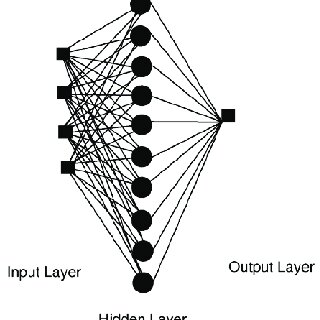 Regression ANN
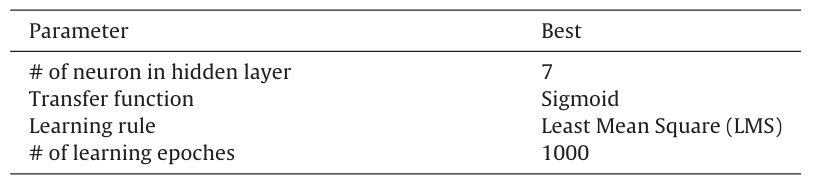 4
Feature
5
Labeling Method
Piecewise Linear Representations (PLR)
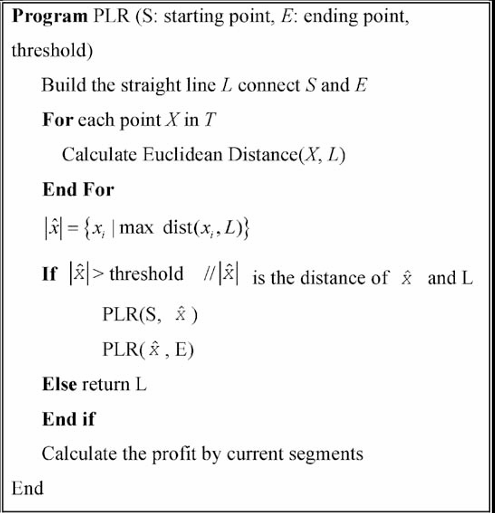 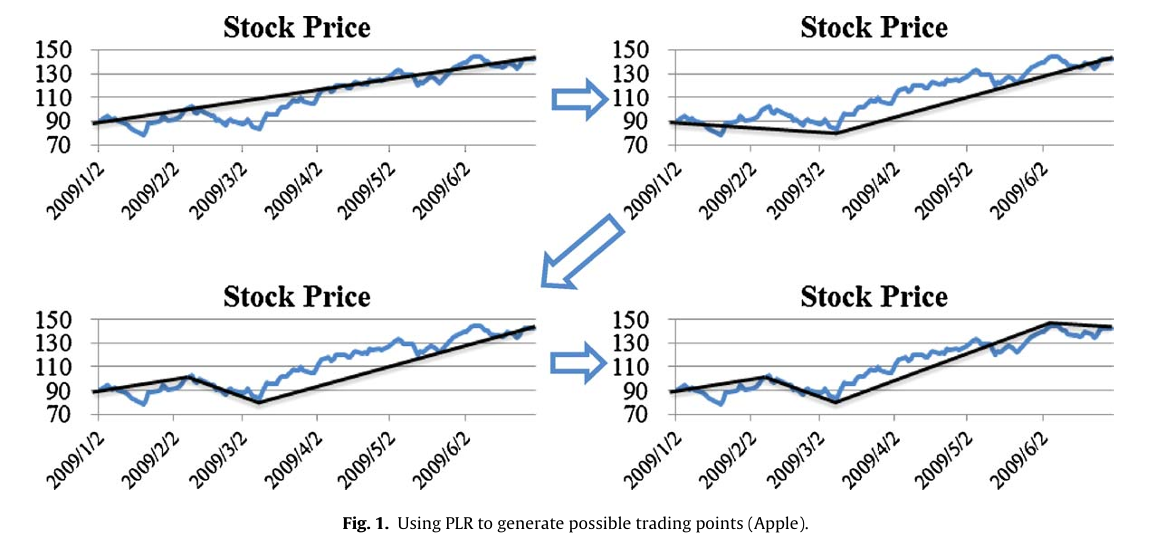 Larger will create long trend patterns
6
Labeling Method
Generate trading signals from PLR
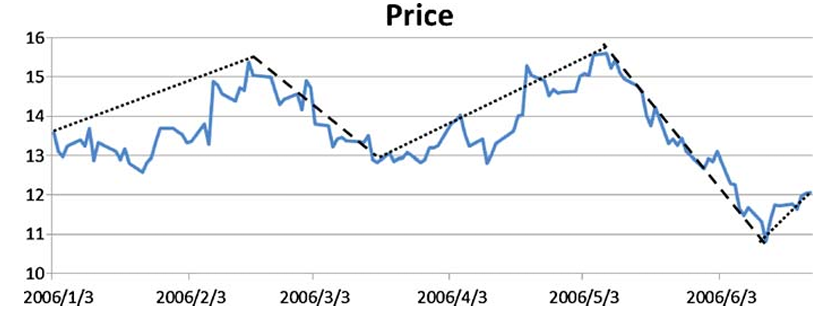 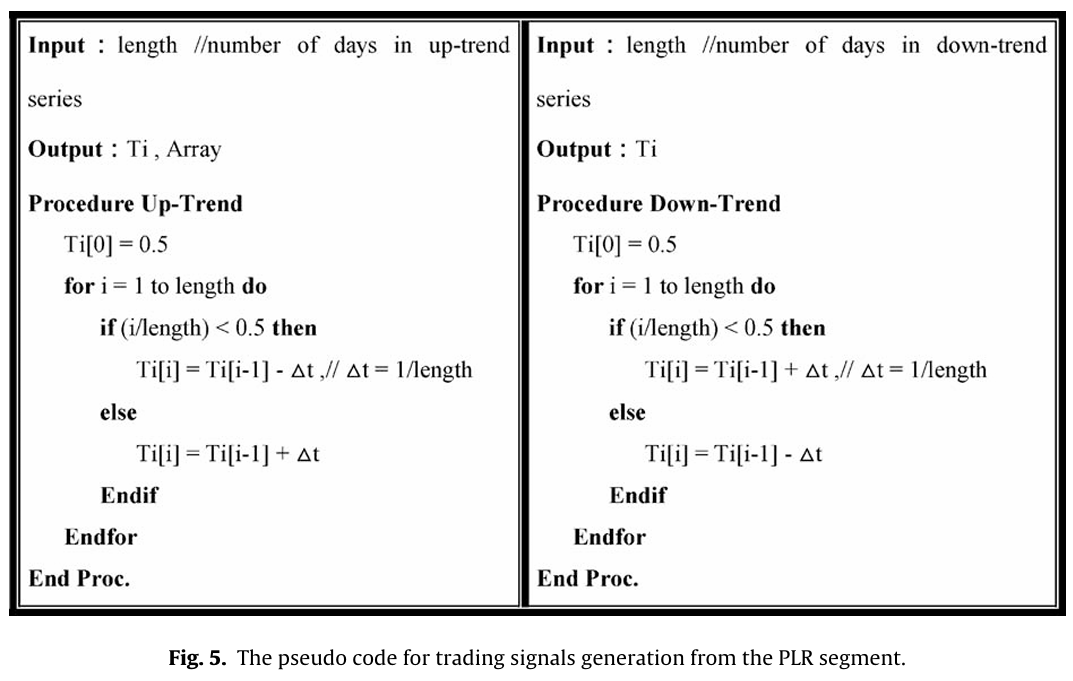 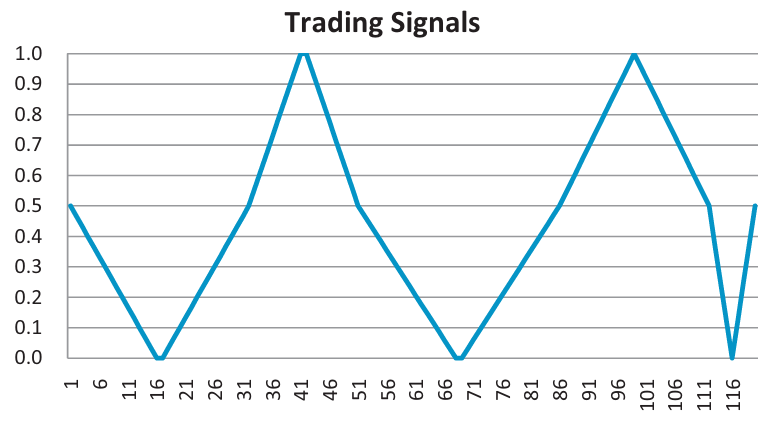 7
Dynamic threshold bounds
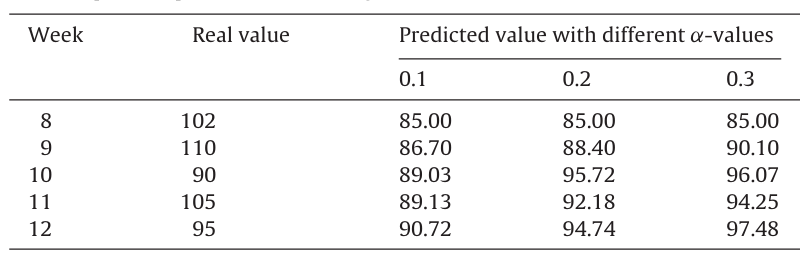 Use Exponential Smoothing
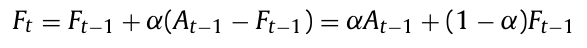 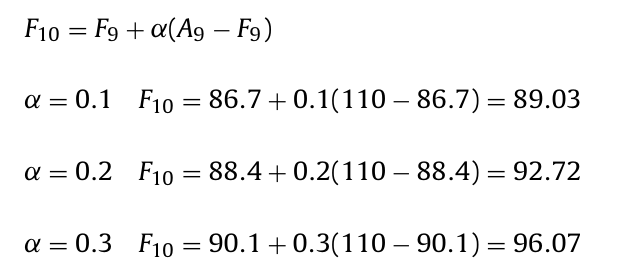 Predict Value
Actual Value
8
Dynamic threshold bounds
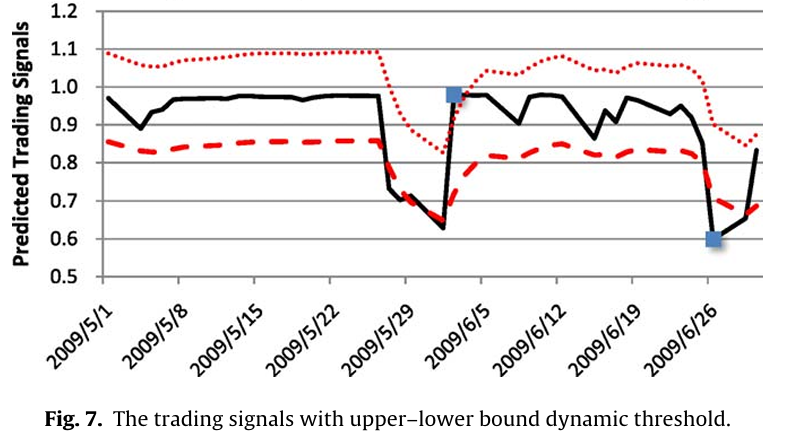 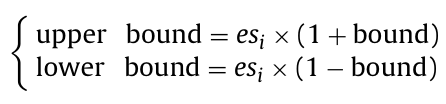 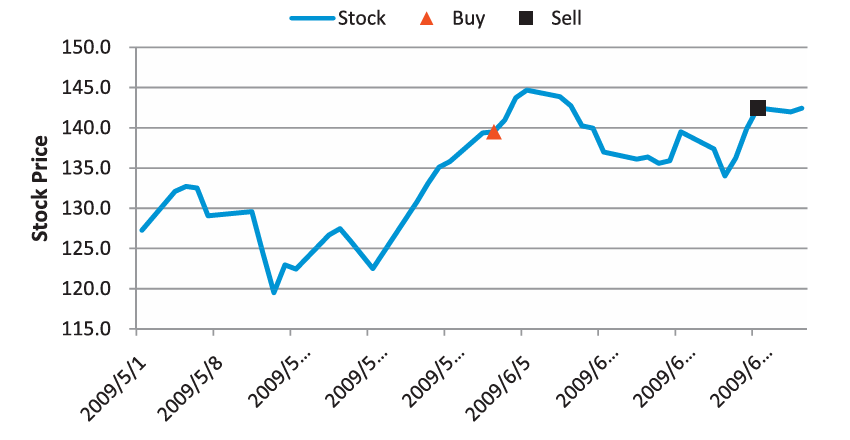 9
[Speaker Notes: ES 估計得出的上下限本身配合 ES 已經可以有初步策略]
ANN + Dynamic threshold bounds
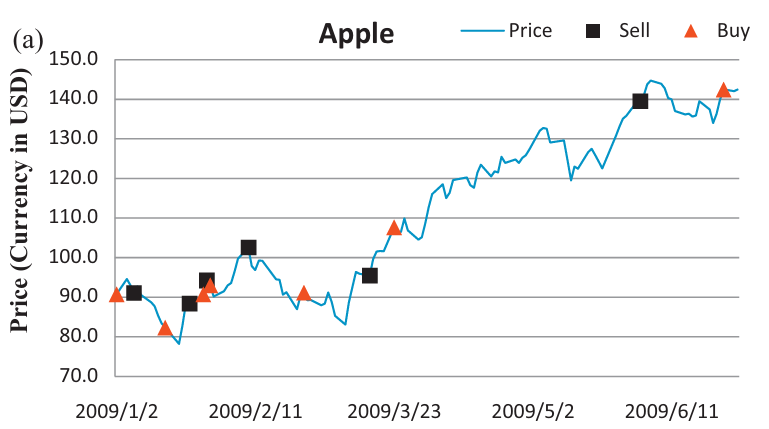 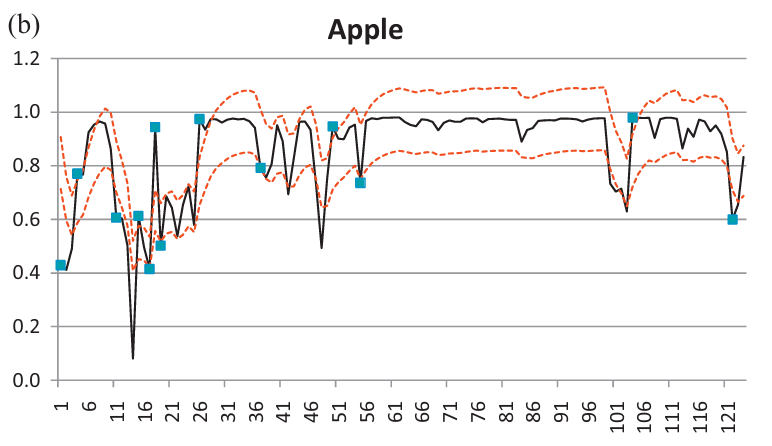 ANN Predict
10
[Speaker Notes: 保留由ES建構出來的 bound    中間預測的部分改成 ANN 的輸出]
Experiment
Training Period
Testing Period
Training Period
Testing Period
11
Experiment
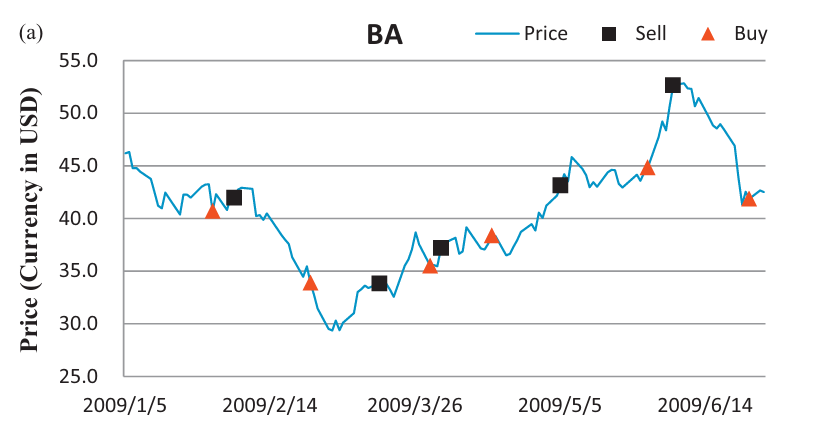 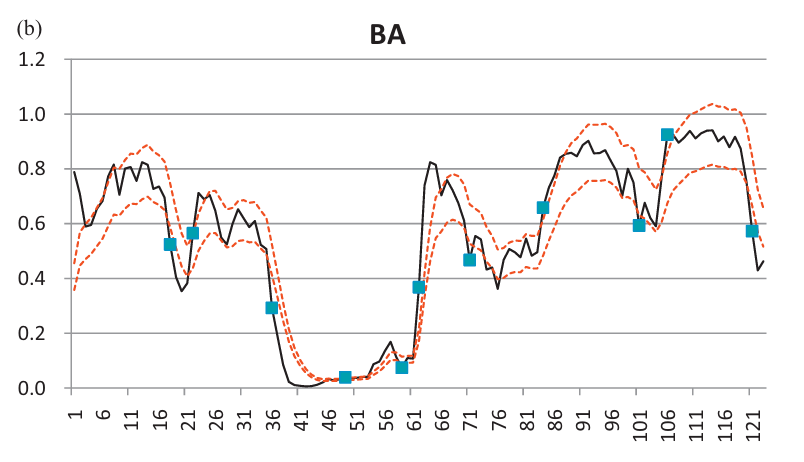 12
Experiment
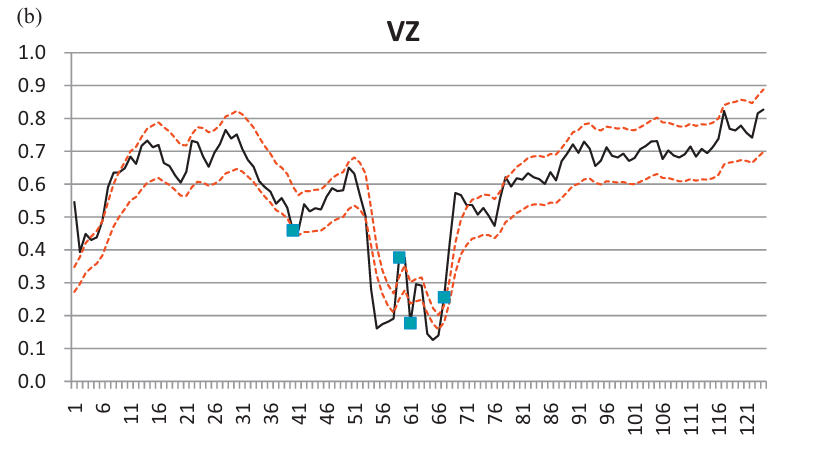 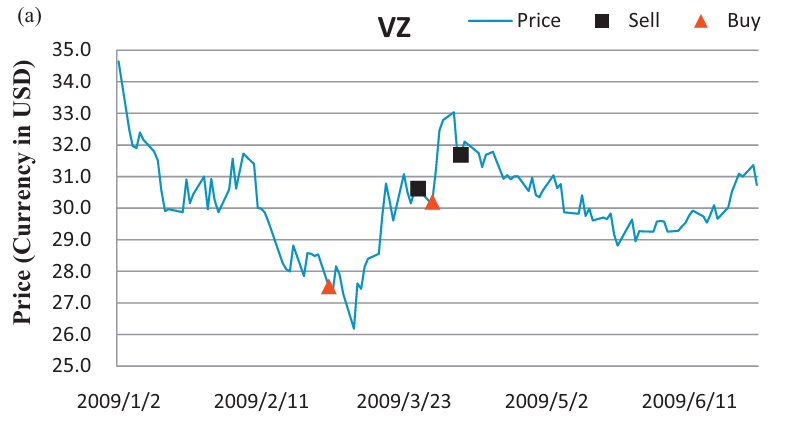 13
Experiment
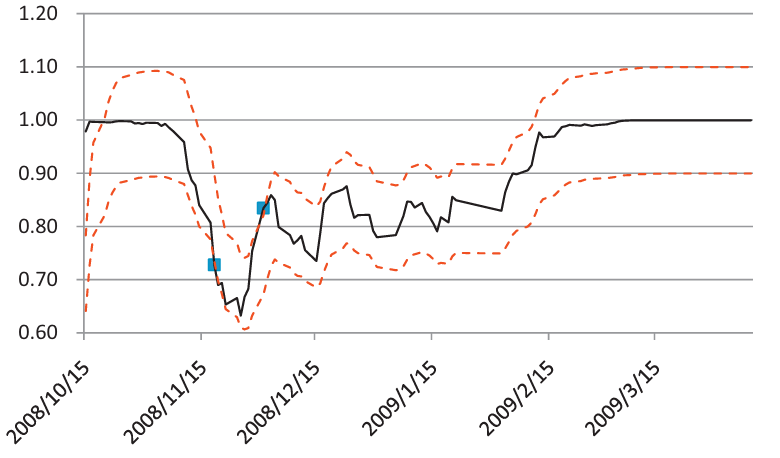 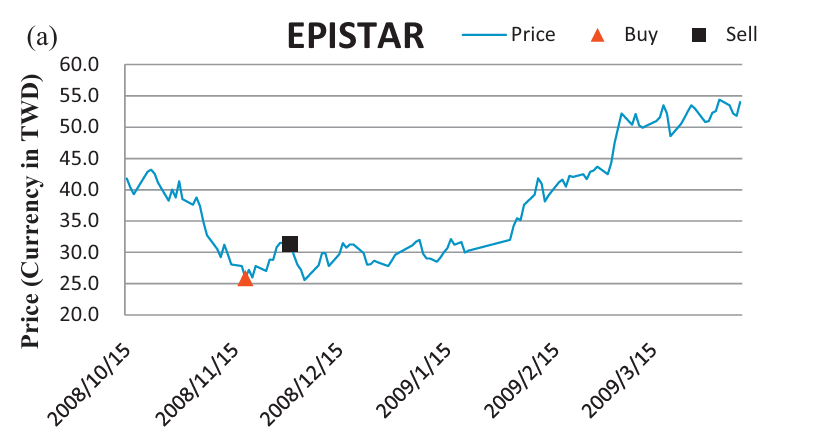 14
Experiment
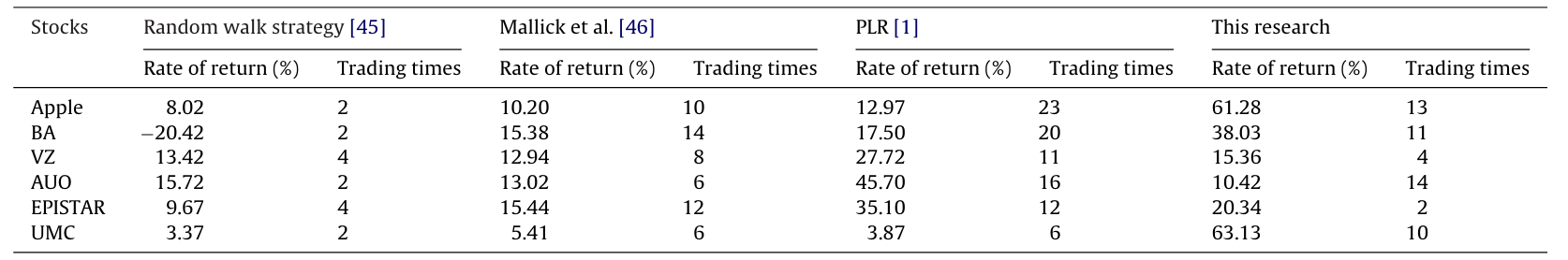 15
A hyperparameter optimization framework
Optuna
16
Thanks
17